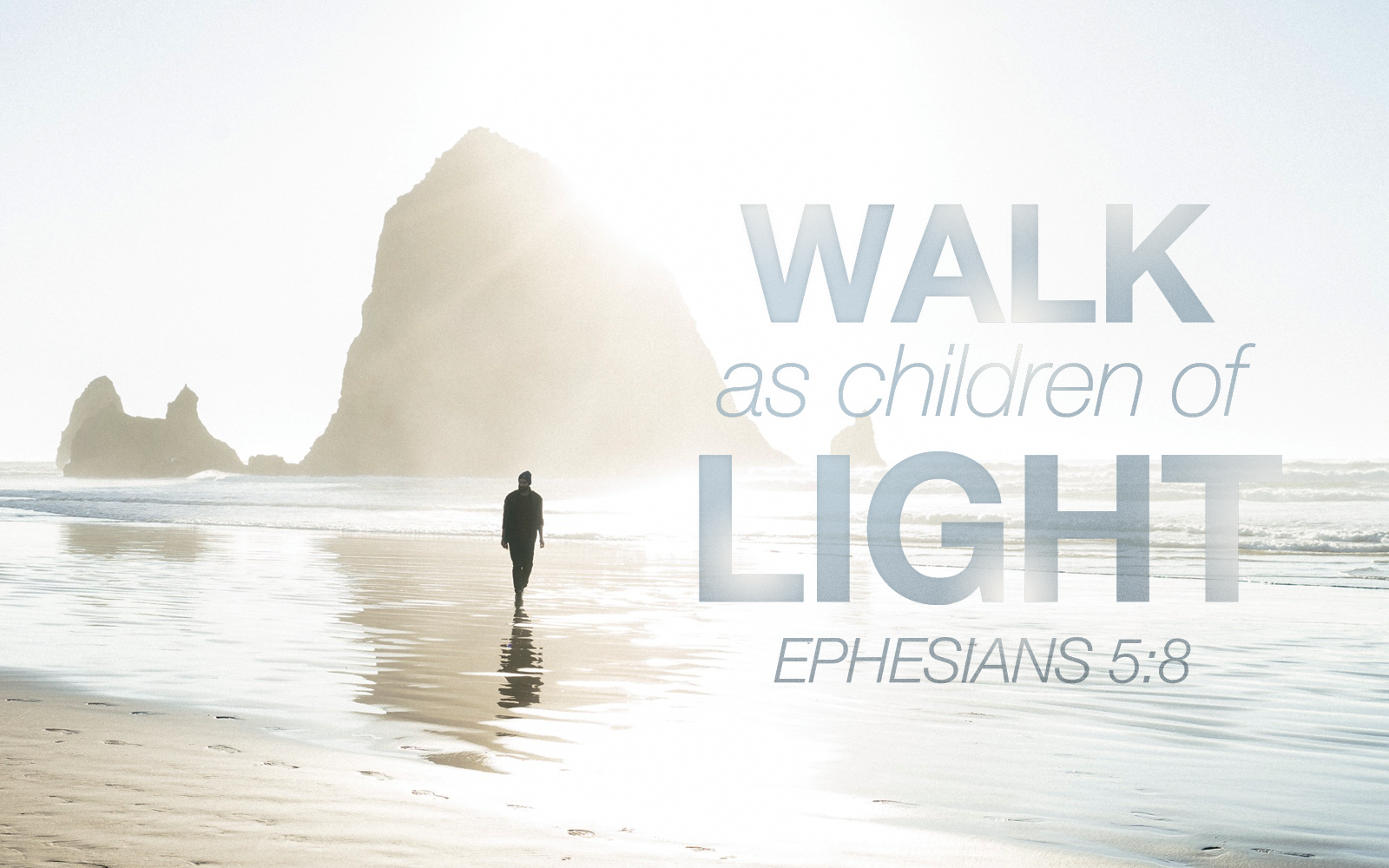 Children of Light
The Contrast: Anger & Kindness
“Let all bitterness and wrath and anger and clamor and slander be put away from you, along with all malice.Be kind to one another, tender-hearted, forgiving each other, just as God in Christ also has forgiven you.”
Ephesians 4:31-32
[Speaker Notes: How do we get from way over there….to way over here.

Kindness – useful and morally good.]
Aiming For Kindness
Children of Light Who Are Helpful & Useful.
Fit for use, useful, virtuous, good. (Strong’s #5543)
Mild, pleasant (as opposed to harsh…) Luke 6:35
Children of Light Who Take Morally Upright Action.
Moral Goodness, Integrity (Ephesians 2:7)
Children of Light Who Exemplify The Golden Rule.
Fondness of Man, Benevolence, Philanthropy (Acts 28:2)
Failing to Handle Our Anger Well Disrupts & Destroys Our Kindness (James 1:19-20)
[Speaker Notes: Failing to Handle Our Anger Disrupts & Destroys our Kindness]
1. We Must Learn To Think Biblically About our Anger.
An Amoral Emotion Created By God
Type 1: Thumos: A sudden outburst of anger.
Type 2: Orge: Builds up gradually.
Anger Is Usually Provoked By…
Hurt, Injustice, Fear or Frustration
Common Denominator: “You owe me…”
Even God, Restrains His Anger!
Psalm 78:38, Proverbs 19:11
[Speaker Notes: You’ll never escape all the triggers for anger. You must learn to control it.

CREATED BY GOD:::
1.) Emotions, motivate.
2.) Not sinful to experience anger – but what you are angry about and how you act or fail to act can be very sinful.
3.) ”MADD” is a great example of anger motivating positive change.

TWO TYPES:::::
A.) Thumos – Often translated as wrath.  A sudden outburst of passionate anger. Eph 4:31 “wrath”
B.) Orge – this is the Greek word used in Eph 4:26.  “anger” in eph 4:26  

ANGER IS PROVOKED:::: 41 Different Actions, most of which can be grouped into 4 categories.

Disobedience, Whining, Complaining, Rebellion, Rejection, Adultery, Betrayal, Ingratitude, Idolatry, Stubbornness, Profane Actions or Words, Evil Words, Pressure from Enemies, Troubles in Life, Grudges held against you, Jealousy, Foolishness, Violent People, Pride, Angry Companions, Dwelling on Other Anger, Feeling Left Out, Selfish Demands, The Godliness or Obedience of Others, Loved ones being Abused, Ego, Mockery, Embarrassment, Unmet Expectations, Drinking, Feeling Disrespected, Unjust Accusations, Arrogance, Deception, Guilt, Fear, Greed, Selfishness, Immaturity, Irresponsibility.


Common Denominator /common root: Anger can almost always be traced back to a “You owe me…” statement.

We all get pulled into this on some level…. With kids – “You owe me respect and obedience”  when it isn’t given, we get angry.With an argument – “You owe me an apology”
In traffic – “You owe me safer (or faster) driving”
In our health – we might never say it this way…but “God you owe me answered prayer… God you owe me healing… “
If you have feelings of anger that are hard to define or pin down – you need to be asking yourself – How would I finish the statement “You owe me…” and then work to resolve the TRUE issue rather than taking it out on others. 


Restrained – It is helpful to remember that God’s anger is not just awesome because it is always about Righteous things.  It is helpful to remember that even God, chooses the HOLY PATH of restraining righteous anger.

You can get angry about something that is truly injustice – someone makes a promise and willfully breaks it.  That is wrong. That may make you angry – and that anger may be totally appropriate – Guess What?  God’s example says: Restrain yourself anyway.  

God “often” restrained his anger… This leads to the big overview of God’s anger.  God keeps the big picture in mind.

** When we look at his anger towards the people of Israel, you’ve got to remember that in various places He calls them his children, his people, and his bride.  They are His Delight and He loves them very much.  But with that reality – is the fact that sometimes his children make Him angry.  Sometimes this spouse – makes Him angry.  Sometimes His people – make him angry.]
2. We Must Distinguish Between Righteous & Selfish Anger
Was God’s law broken?
Do I have all the necessary information?
Anger With Just Cause…Nehemiah
Yes, Yes, & he had the moral authority and leadership role to direct people in the right course of action. (Nehemiah 5:1-7)
Distorted Anger…Naaman
No, No, & he needed to humble himself and adjust his course of action. (2 Kings 5:8-14)
[Speaker Notes: Consult With Yourself To Determine…
Nehemiah 5:5-7
Is This Righteous Anger?
Is This Selfish Anger?
What Is In The Best Interest of Others?


Both of these men are great leaders, who have been very successful in life.  

Distorted for a ton of reasons…by your perspective, by your mood, by your lack of sleep, by your age or experiences,  your gender – it skews our response – and it limits

No wrong has been comitted, but we are angry because the facts have been blurred. Which again can happen when we are stressed or when we are unfamiliar with the

NEHEMIAH : : Jesus Anger motivated him to HEAL and HELP – not to hurt others.

Restrain Your Immediate Response
Locate The Focus Of Your Anger
Seek An Action That Deals With The Wrong Suffered & Helps The Relationship
James 2:13, 3:17, Matthew 5:22-24
Take Constructive Action:
The Healthy Response In Peace (Mark 3:5)
Overlook The Offense In Prayer



Naaman

Point Is …. When you are experiencing DISTORTED ANGER – you are upset because you must accept LESS THAN YOU DESIRE, but you have not been sinned against.


Share & Gather Information
Do You Feel Threatened Like The Pharisees?
Do You Feel Disappointed or Prideful Like Jonah?
Do You Feel Unjustly Treated Like The Older Son?

Pharisees – John 11:48-53
Jonah – Jonah 4:1-3

Promote Positive Change In Yourself or In Others :
Do Not Demand or Manipulate (this just shifts anger between the parties.)


Older Son – Luke 15:27-32


Listen & Seek Common Understanding
Luke 15:27-30
Promote Positive Change
Luke 15:31-32]
3. We Must Focus On Resolving Hurts & Troubles With Wisdom.
Let The Proverbs Direct You
Show True Strength (Pr. 16:32, 17:14)
Welcome Calm Counsel (Prov. 15:1,18, Pr. 16:14)
Nurture A “Slow To Anger” Attitude
James 1:19-20, Proverbs 14:17, Proverbs 30:33
Realize The Sin Is Against The Lord
2 Samuel 12:5-9,13-15
Beware of Satan’s Foothold
Ephesians 4:26-27
[Speaker Notes: Opportunity:

Anger can give Satan a doorway for – Sin against our brothers.
Anger can give Satan a doorway for – Hurting Others in outburst (Galatians 5:20)
Anger can give Satan a doorway for – Rejecting God

Be on Guard…  I like Nehemiah’s approach the very BEST in all the Bible - 

SLOW TO ANGER:  Don’t Replay Hurts & Responses In Your Thinking: Pr. 30:33



1.) Anger is Not Sinful.
2.) Do Not Sin.  Don’t let your anger take you down the wrong path. The foolishness of Pr.
3.) Sun down…this doesn’t mean stay up til 3am trying to solve your problem. The sun is already down  This means LET GO OF THE ANGER, so that you can solve the problem with a clear head.
4.) Beware Foothold.
Foothold – June 6, 1944 was D-Day.  The Allies needed one thing:  A foothold.  They had to have one solid place where their troops could stand their ground.  Normandy France was selected and over 100,000 troops came in by land sea and air during those 24 hours.   All because a foothold would allow them to gain even greater victories in the future.

*Satan in after a foothold in your life.  For some is is pride, for others lust . . . And for some it is anger.  It is the place he is carving out in your heart from which to attack everything else in your Christian Character. God is urging us – DON’T Let Satan win this foothold!]
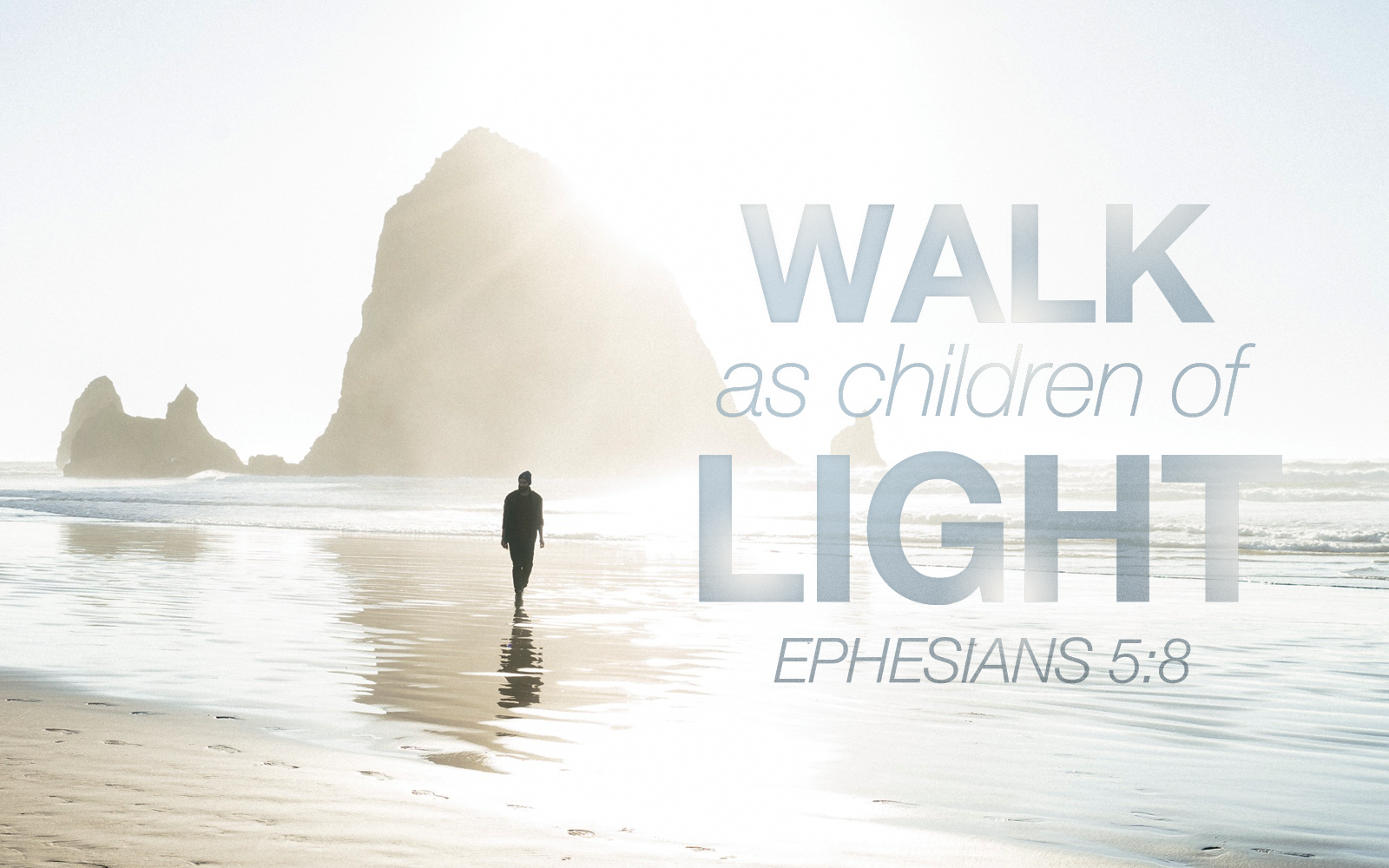 Children of Light
[Speaker Notes: I learned a long time ago that if you can teach people what is Pure and Right and Godly – then any counterfeits will be immediately obvious.  This approach drives the majority of my preaching and I think accurately reflects the Focus of the New Testament upon becoming a Pure, and Righteous and Godly people.  But there are some sins that even though they are OBVIOUSLY Wrong – still attack Christians with such frequency that they must be addressed directly.

Sadly, many areas of our society could be pointed to where the counterfit has usurped the authentic.  But I want to tell you right now – there are millions of people who are NOT giving up!  There are millions of people who choose to FIGHT BACK AND STAND FIRM in purity and holiness.

Yes our culture may accept every form of fornication – but that does not mean that Christians accept them.  You are not alone.

This is a Battle where Christians MUST REACH OUT & Fight Together.  Talking to others brings accountability and strength and support – that is planned by GOD to be part of our Winning Formula.]